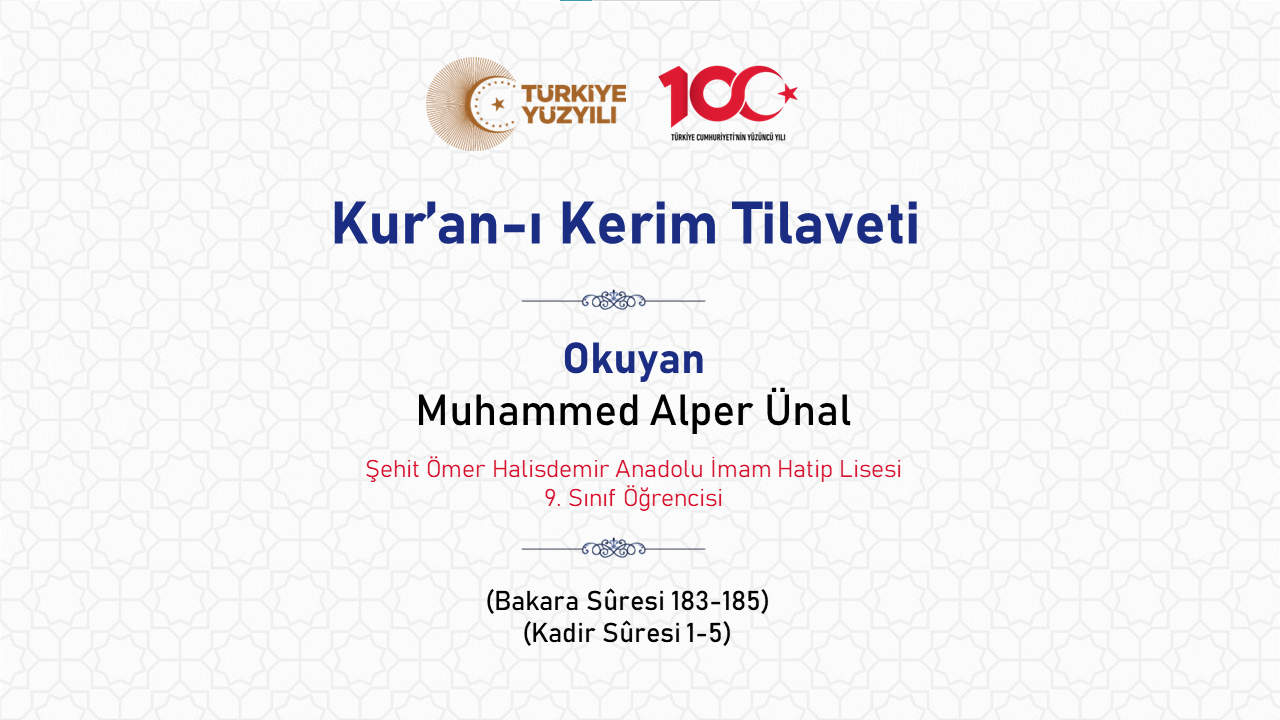 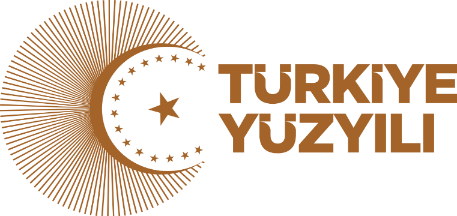 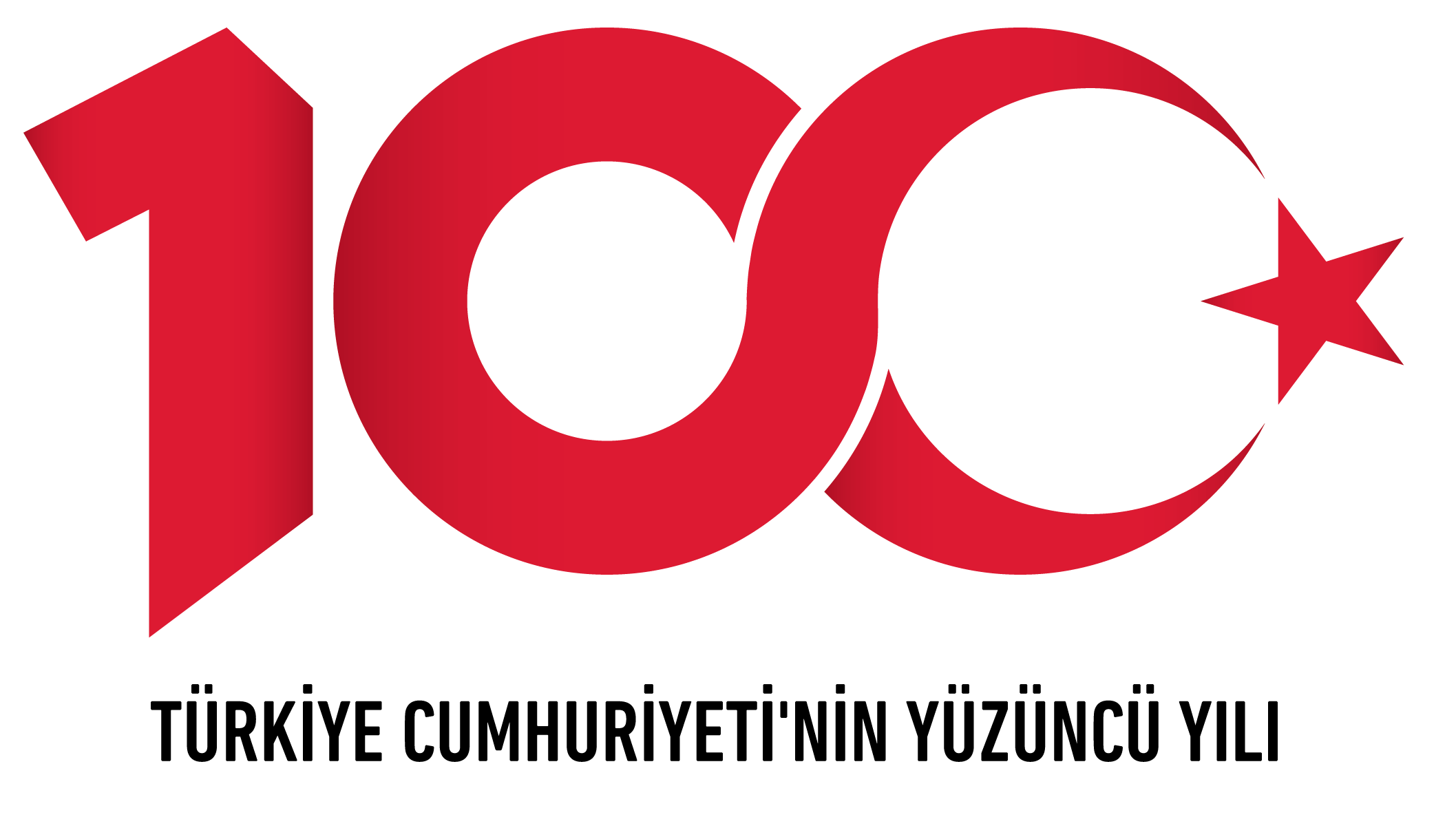 Kur’an-ı Kerim Tilaveti
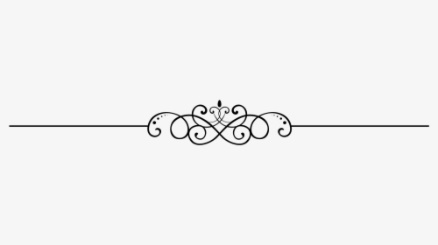 Okuyan
Muhammed Alper Ünal
Şehit Ömer Halisdemir Anadolu İmam Hatip Lisesi 
9. Sınıf Öğrencisi
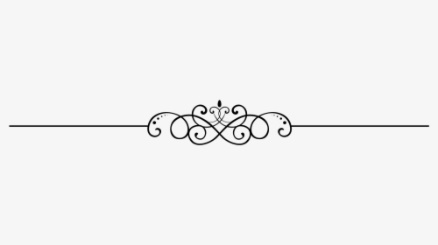 (Bakara Sûresi 183-185)
(Kadir Sûresi 1-5)
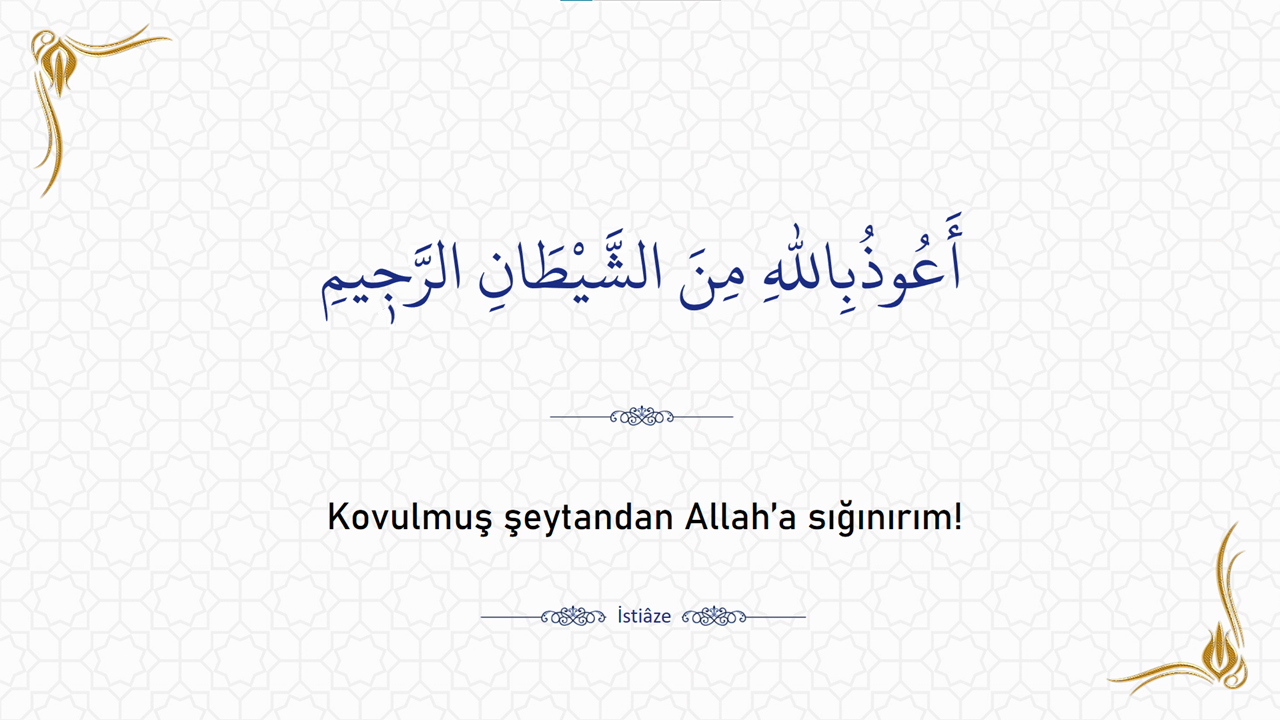 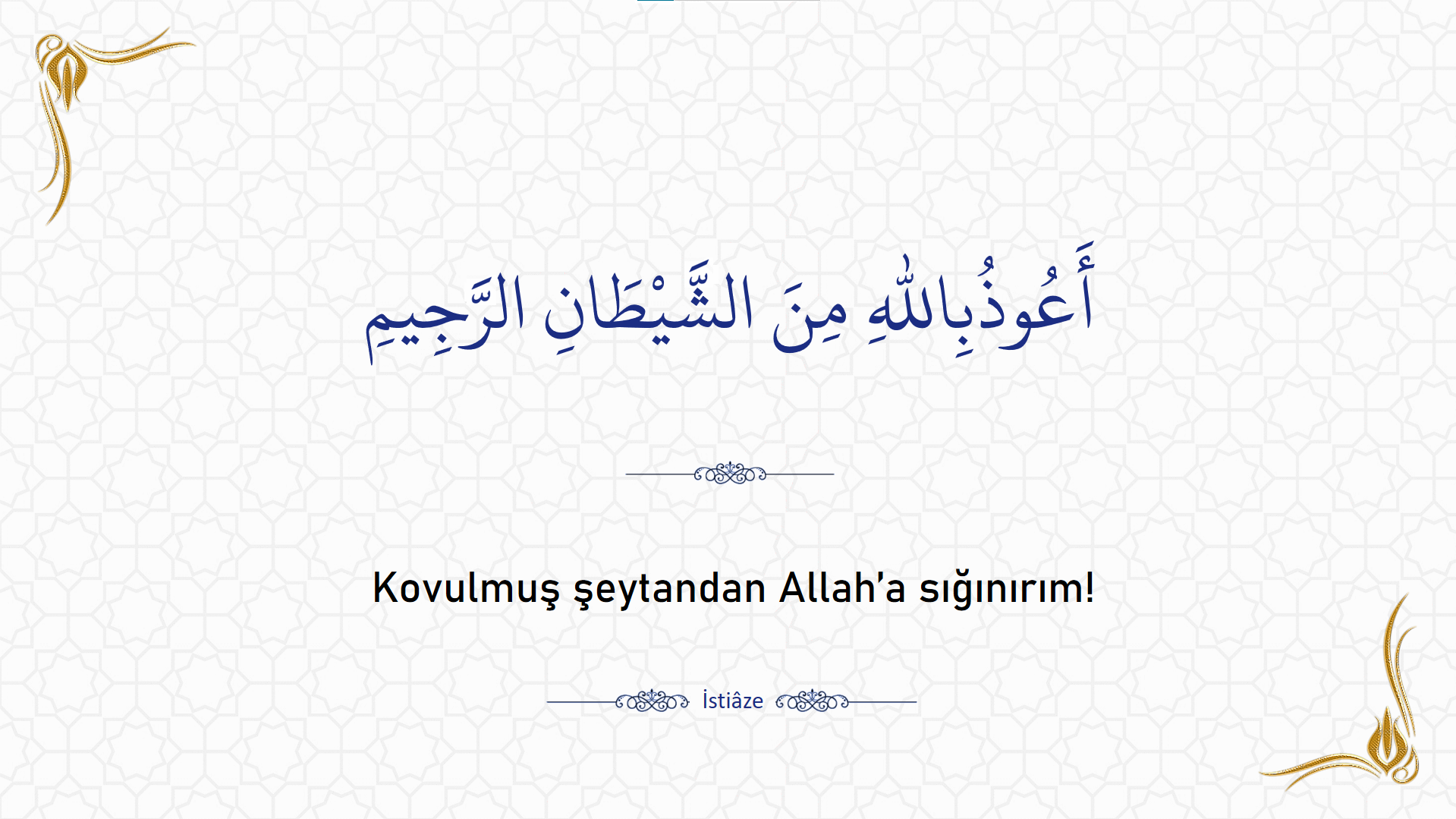 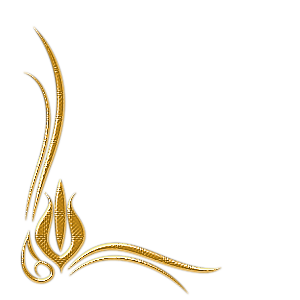 أَعُوذُبِاللّٰهِ مِنَ الشَّيْطَانِ الرَّجِيمِ
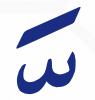 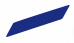 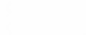 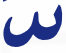 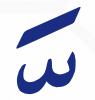 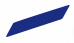 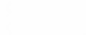 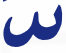 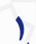 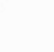 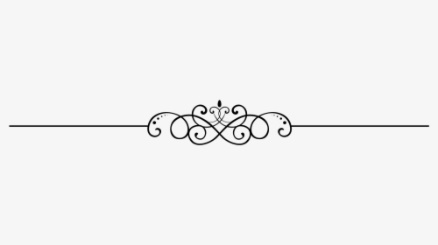 Kovulmuş şeytandan Allah’a sığınırım!
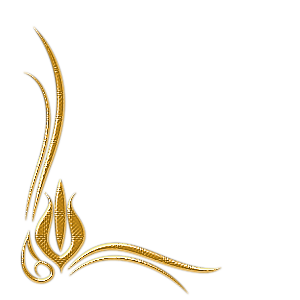 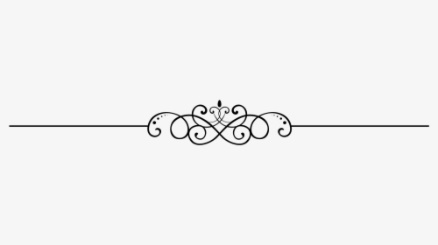 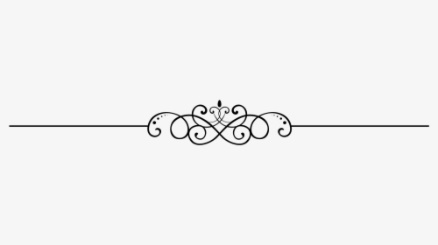 İstiâze
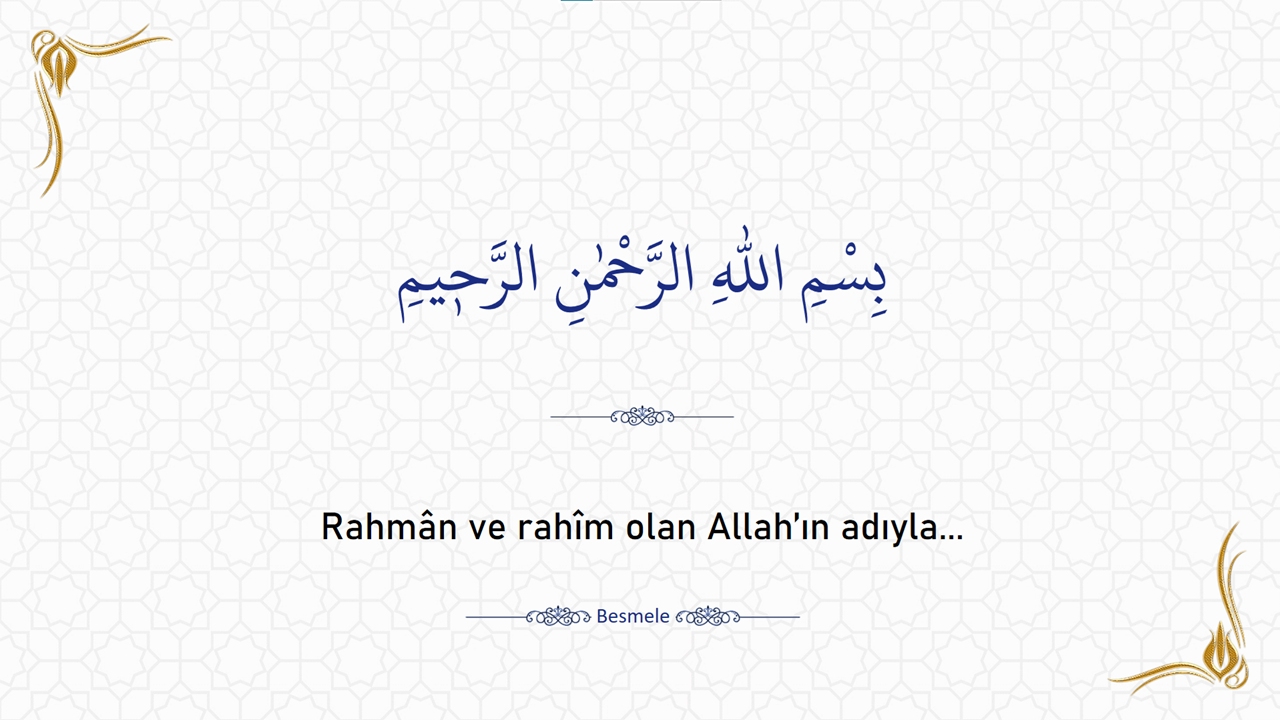 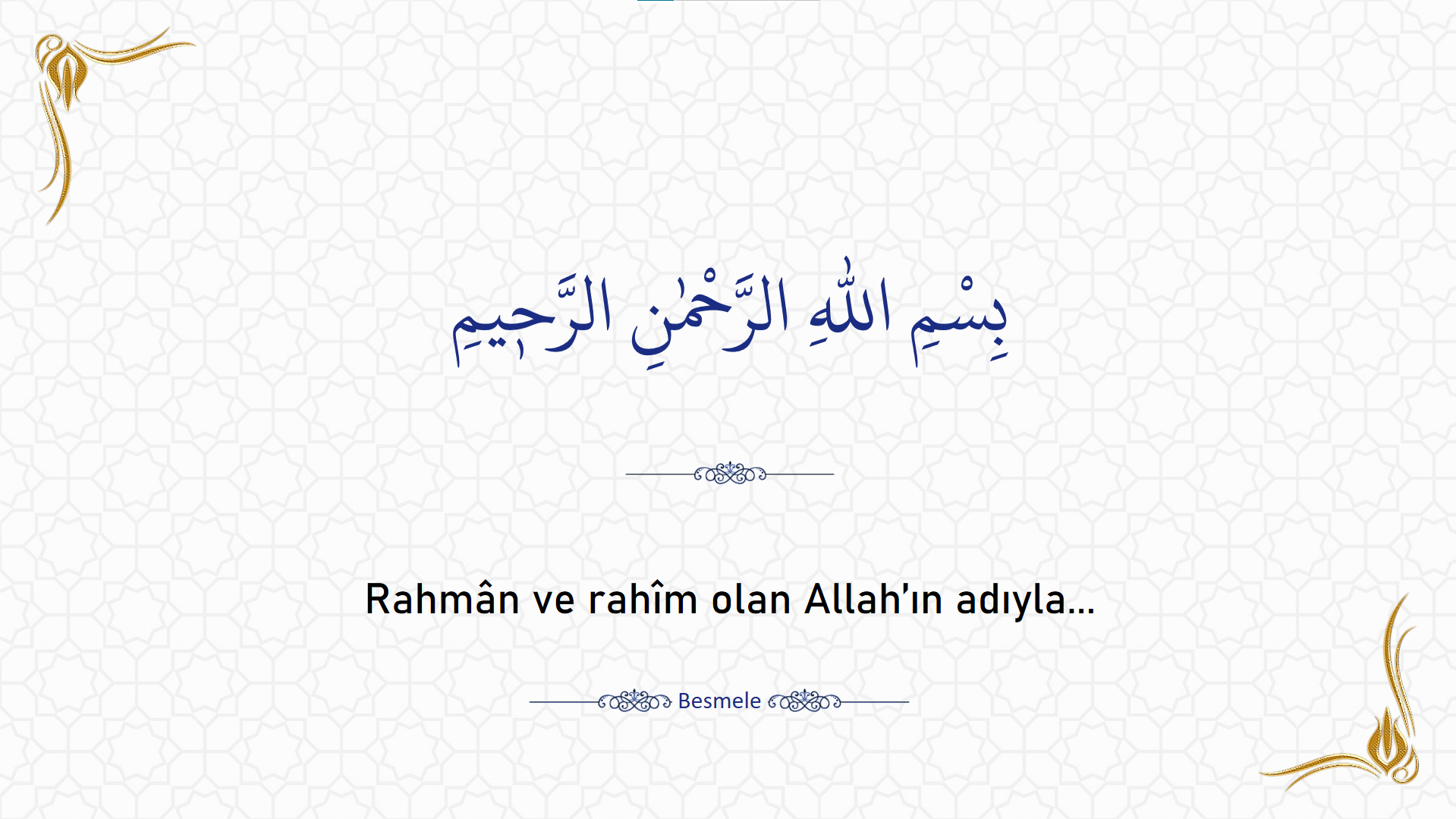 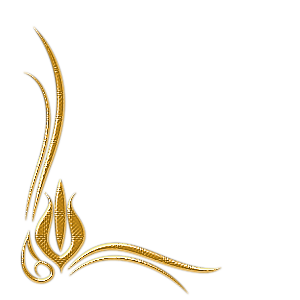 بِسْمِ اللّٰهِ الرَّحْمٰنِ الرَّح۪يمِ
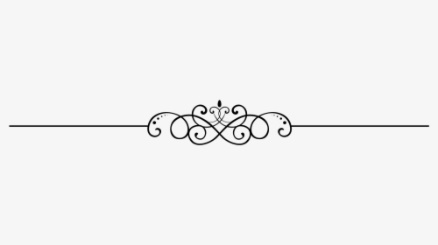 Rahmân ve rahîm olan Allah’ın adıyla...
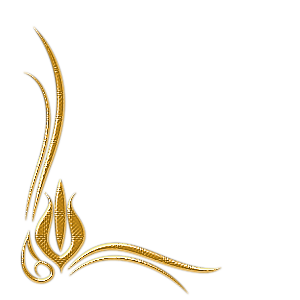 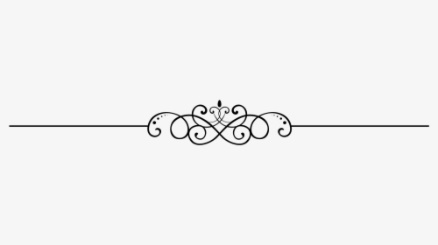 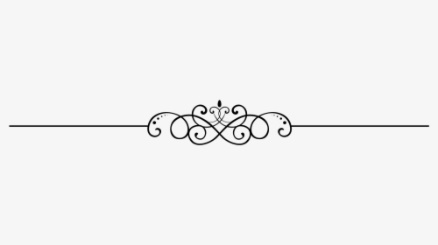 Besmele
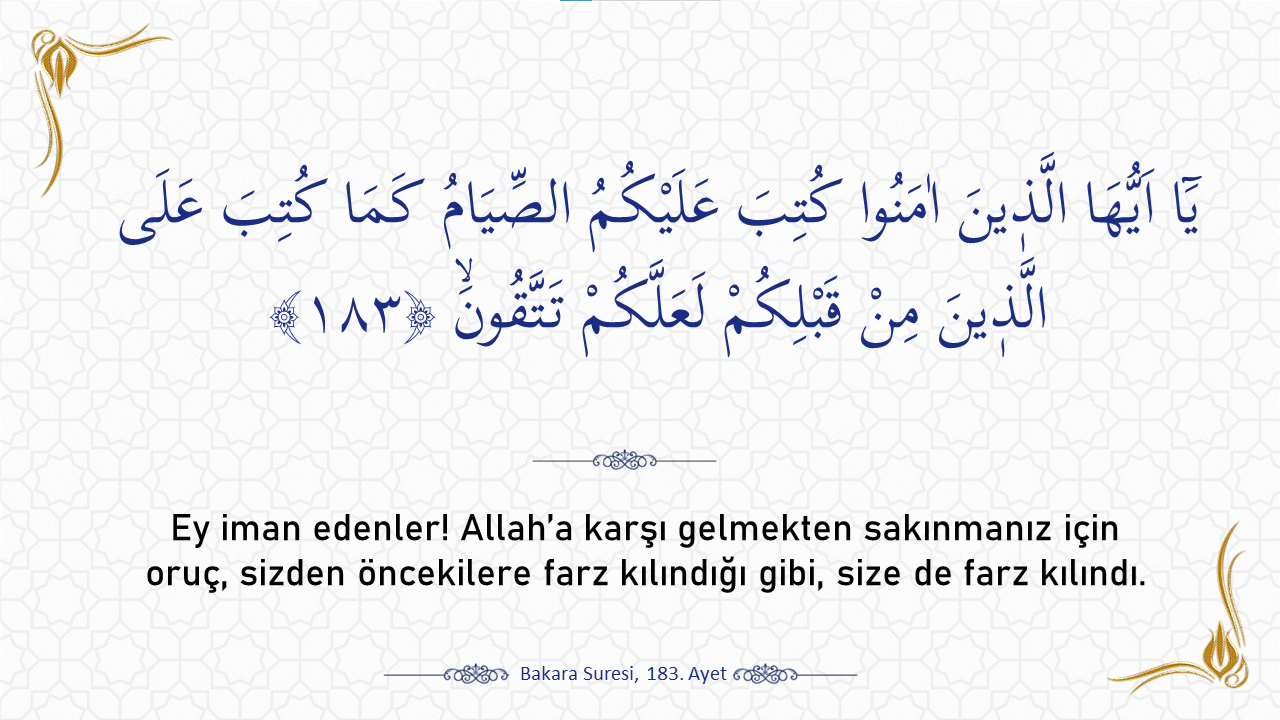 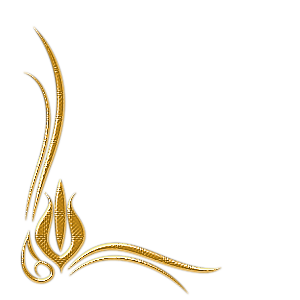 يَٓا اَيُّهَا الَّذٖينَ اٰمَنُوا كُتِبَ عَلَيْكُمُ الصِّيَامُ كَمَا كُتِبَ عَلَى الَّذٖينَ مِنْ قَبْلِكُمْ لَعَلَّكُمْ تَتَّقُونَۙ ﴿١٨٣﴾
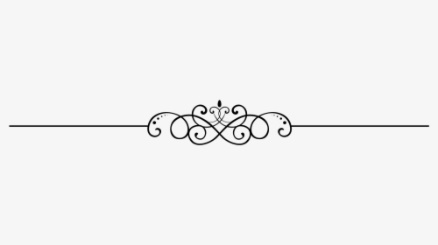 Ey iman edenler! Allah’a karşı gelmekten sakınmanız için oruç, sizden öncekilere farz kılındığı gibi, size de farz kılındı.
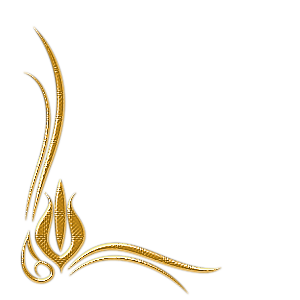 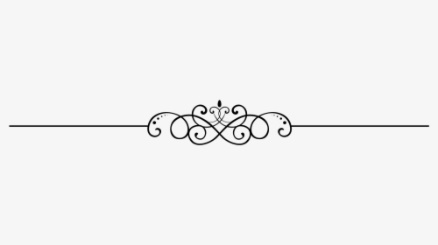 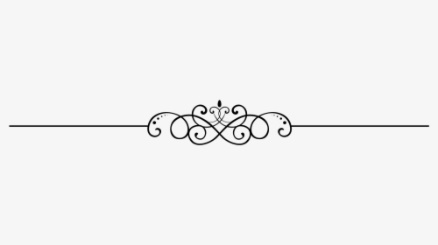 Bakara Suresi, 183. Ayet
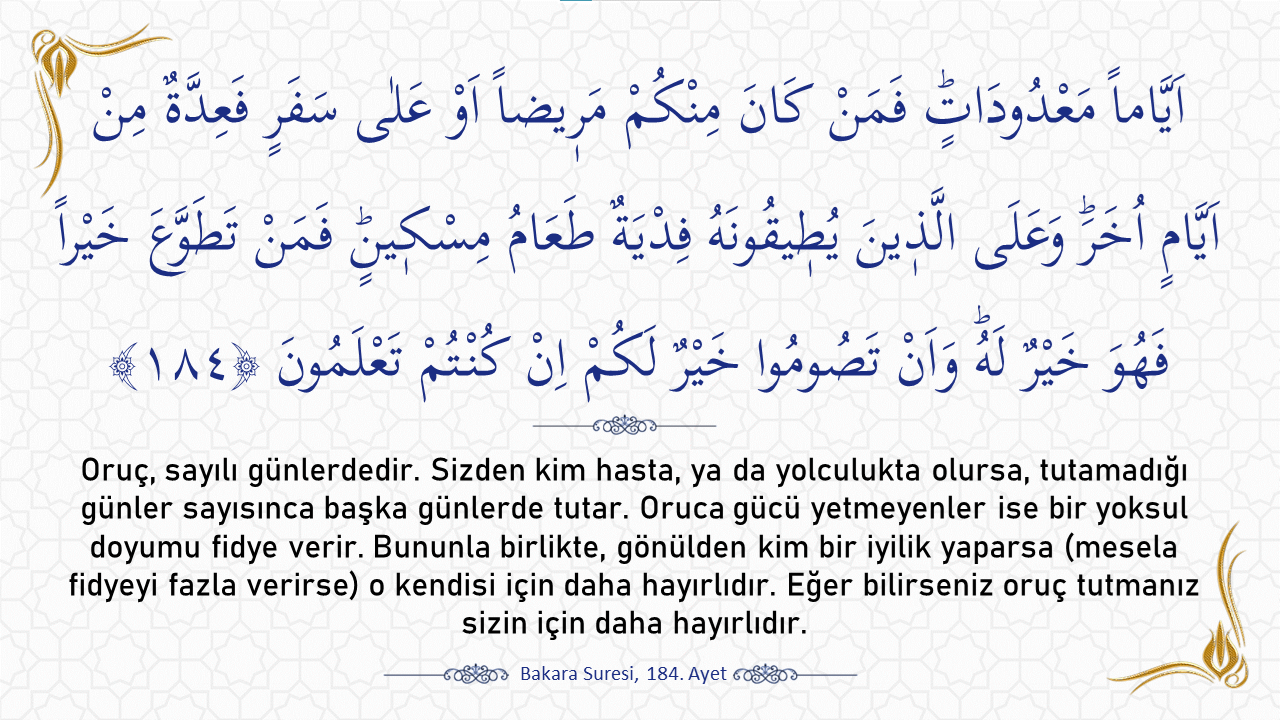 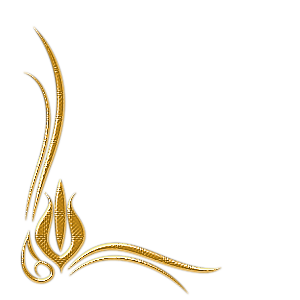 اَيَّاماً مَعْدُودَاتٍؕ فَمَنْ كَانَ مِنْكُمْ مَرٖيضاً اَوْ عَلٰى سَفَرٍ فَعِدَّةٌ مِنْ اَيَّامٍ اُخَرَؕ وَعَلَى الَّذٖينَ يُطٖيقُونَهُ فِدْيَةٌ طَعَامُ مِسْكٖينٍؕ فَمَنْ تَطَوَّعَ خَيْراً فَهُوَ خَيْرٌ لَهُؕ وَاَنْ تَصُومُوا خَيْرٌ لَكُمْ اِنْ كُنْتُمْ تَعْلَمُونَ ﴿١٨٤﴾
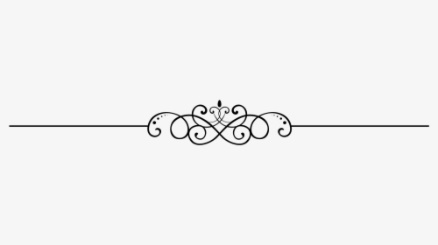 Oruç, sayılı günlerdedir. Sizden kim hasta, ya da yolculukta olursa, tutamadığı günler sayısınca başka günlerde tutar. Oruca gücü yetmeyenler ise bir yoksul doyumu fidye verir. Bununla birlikte, gönülden kim bir iyilik yaparsa (mesela fidyeyi fazla verirse) o kendisi için daha hayırlıdır. Eğer bilirseniz oruç tutmanız sizin için daha hayırlıdır.
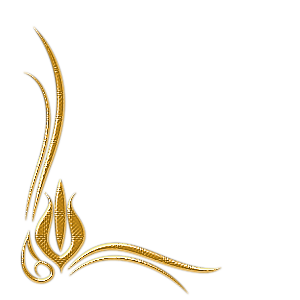 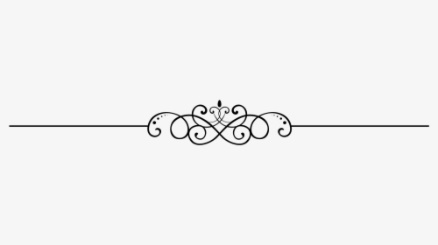 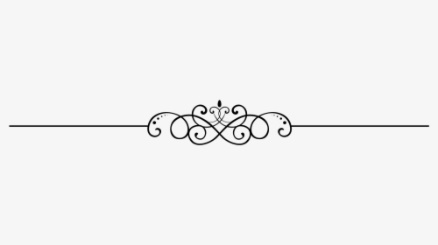 Bakara Suresi, 184. Ayet
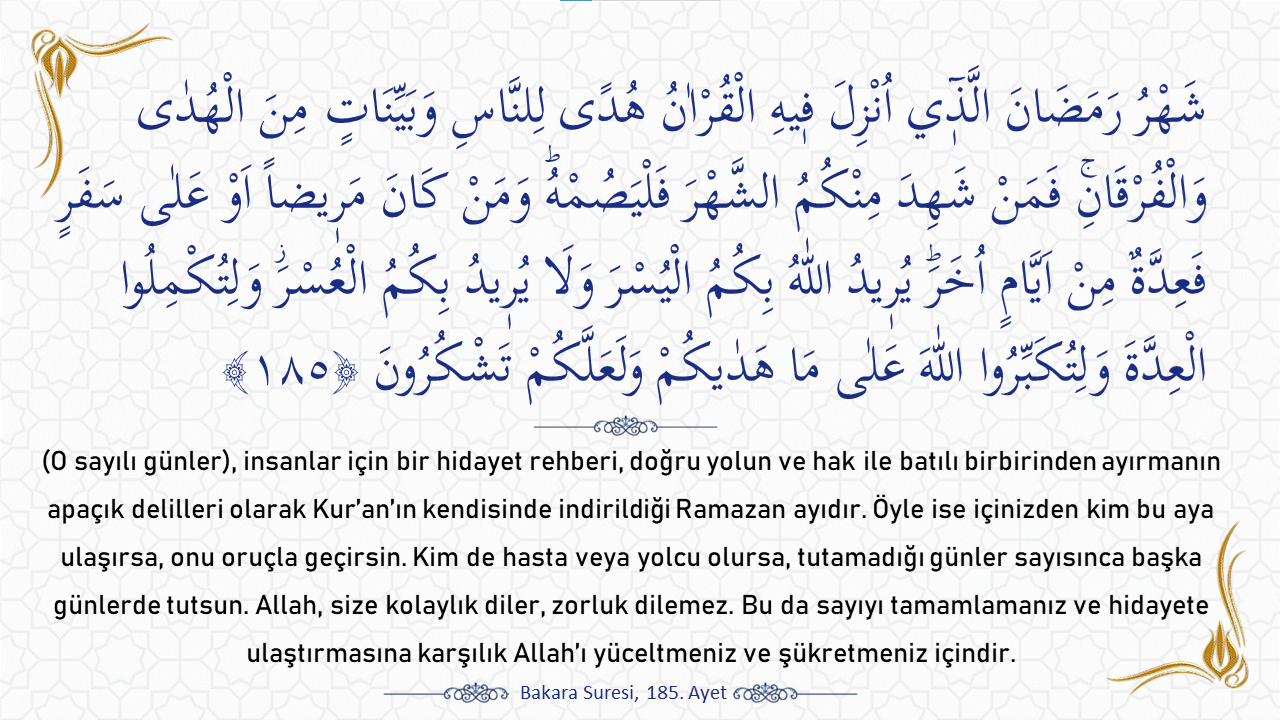 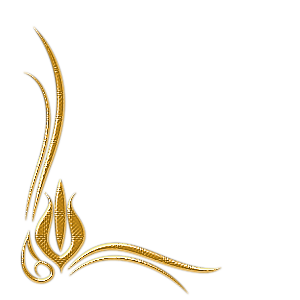 شَهْرُ رَمَضَانَ الَّذٖٓي اُنْزِلَ فٖيهِ الْقُرْاٰنُ هُدًى لِلنَّاسِ وَبَيِّنَاتٍ مِنَ الْهُدٰى وَالْفُرْقَانِۚ فَمَنْ شَهِدَ مِنْكُمُ الشَّهْرَ فَلْيَصُمْهُؕ وَمَنْ كَانَ مَرٖيضاً اَوْ عَلٰى سَفَرٍ فَعِدَّةٌ مِنْ اَيَّامٍ اُخَرَؕ يُرٖيدُ اللّٰهُ بِكُمُ الْيُسْرَ وَلَا يُرٖيدُ بِكُمُ الْعُسْرَؗ وَلِتُكْمِلُوا الْعِدَّةَ وَلِتُكَبِّرُوا اللّٰهَ عَلٰى مَا هَدٰيكُمْ وَلَعَلَّكُمْ تَشْكُرُونَ ﴿١٨٥﴾
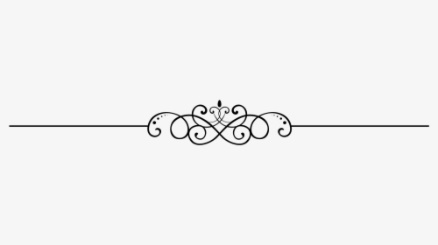 (O sayılı günler), insanlar için bir hidayet rehberi, doğru yolun ve hak ile batılı birbirinden ayırmanın apaçık delilleri olarak Kur’an’ın kendisinde indirildiği Ramazan ayıdır. Öyle ise içinizden kim bu aya ulaşırsa, onu oruçla geçirsin. Kim de hasta veya yolcu olursa, tutamadığı günler sayısınca başka günlerde tutsun. Allah, size kolaylık diler, zorluk dilemez. Bu da sayıyı tamamlamanız ve hidayete ulaştırmasına karşılık Allah’ı yüceltmeniz ve şükretmeniz içindir.
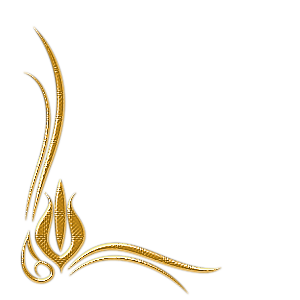 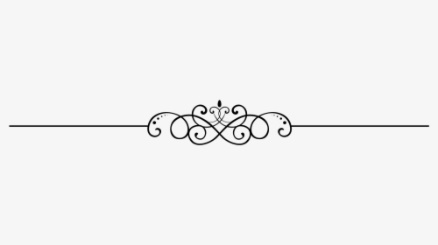 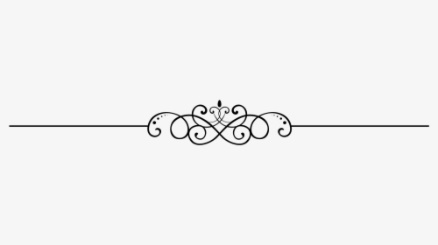 Bakara Suresi, 185. Ayet
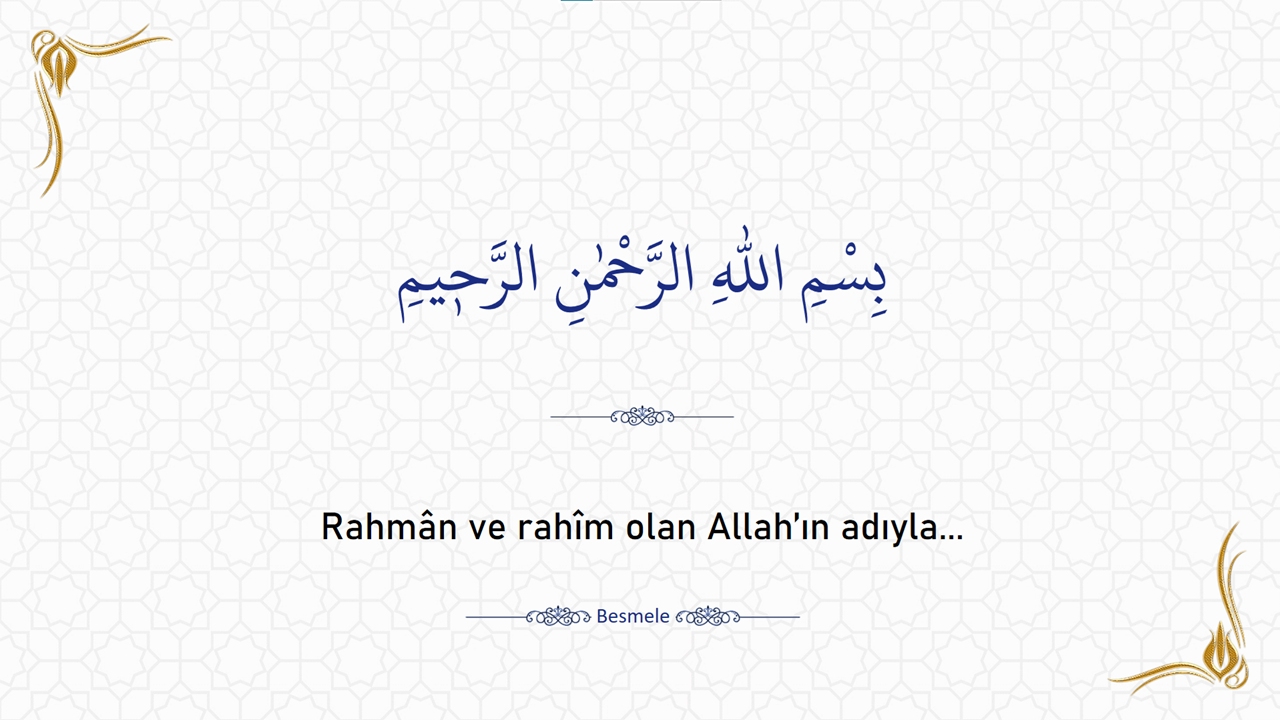 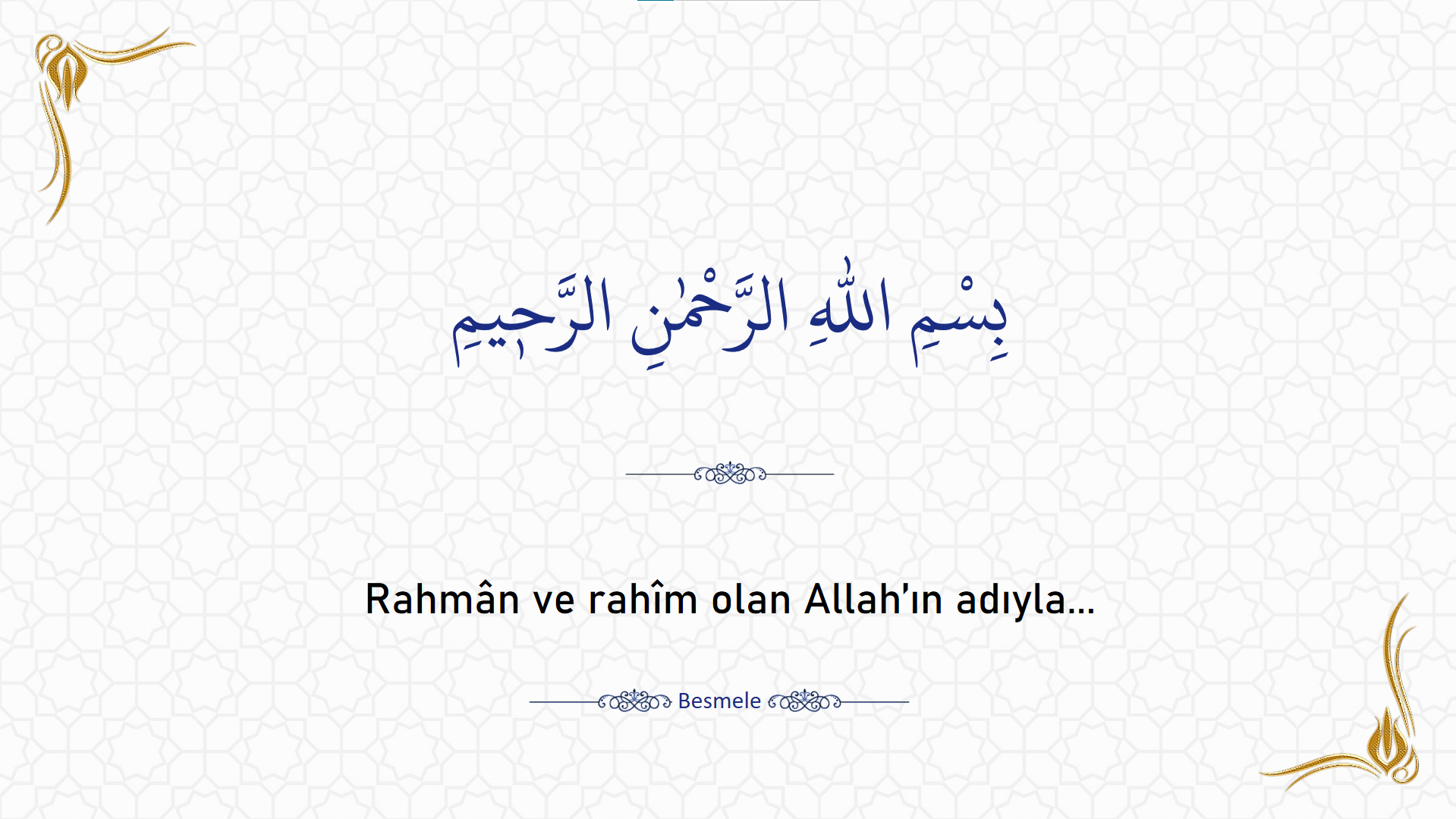 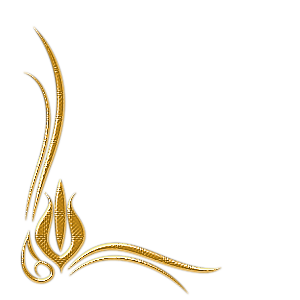 بِسْمِ اللّٰهِ الرَّحْمٰنِ الرَّح۪يمِ
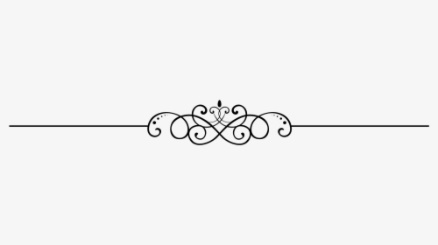 Rahmân ve rahîm olan Allah’ın adıyla...
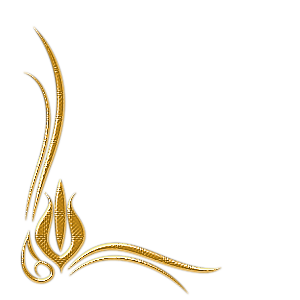 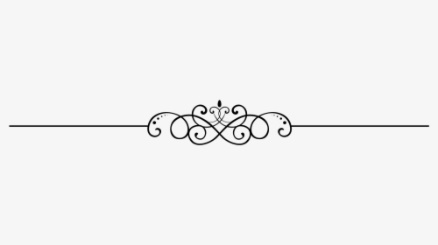 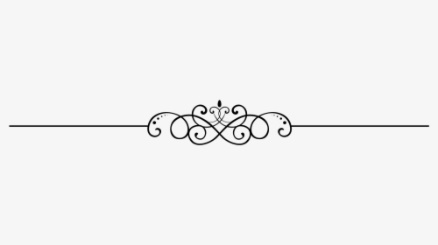 Besmele
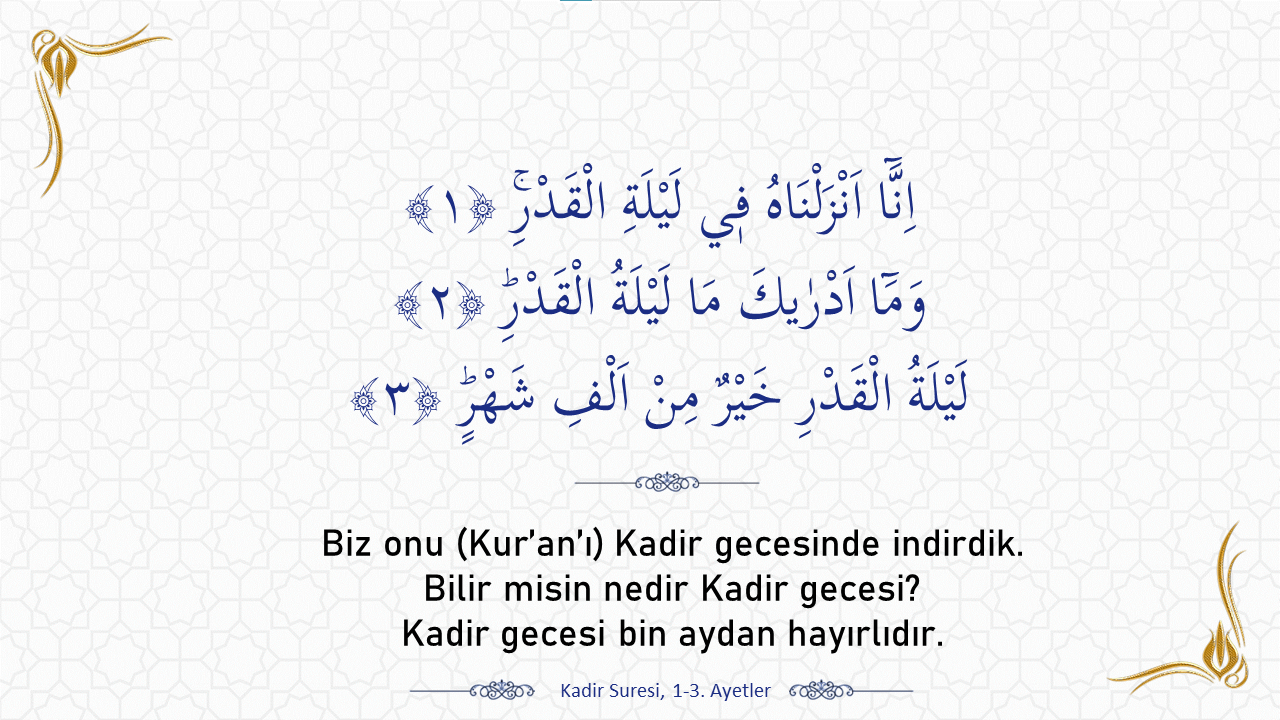 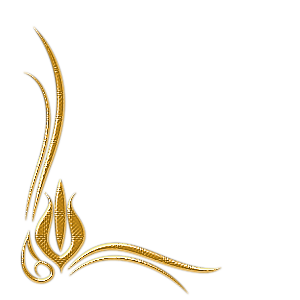 اِنَّٓا اَنْزَلْنَاهُ فٖي لَيْلَةِ الْقَدْرِۚ ﴿١﴾
وَمَٓا اَدْرٰيكَ مَا لَيْلَةُ الْقَدْرِؕ ﴿٢﴾
لَيْلَةُ الْقَدْرِ خَيْرٌ مِنْ اَلْفِ شَهْرٍؕ ﴿٣﴾
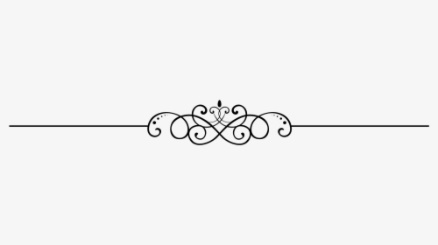 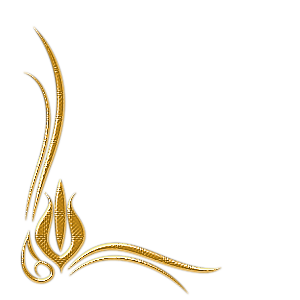 Biz onu (Kur’an’ı) Kadir gecesinde indirdik.
 Bilir misin nedir Kadir gecesi?
 Kadir gecesi bin aydan hayırlıdır.
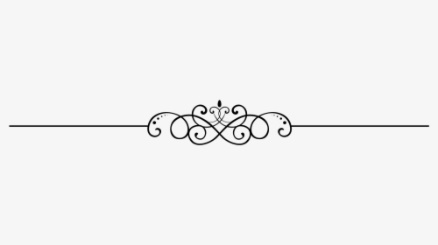 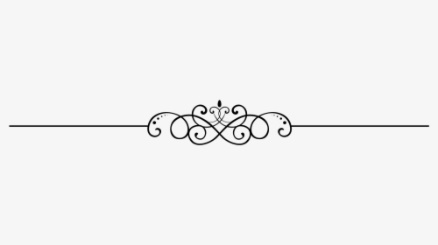 Kadir Suresi, 1-3. Ayetler
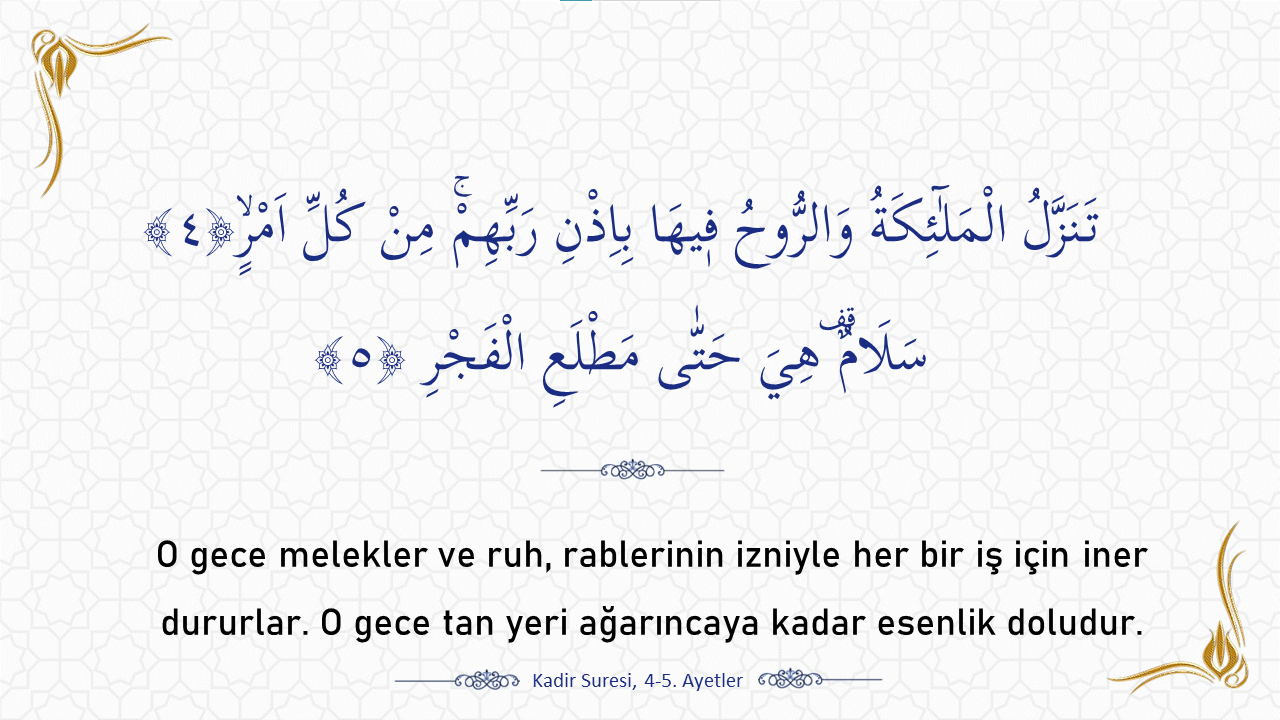 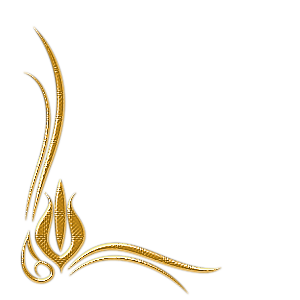 تَنَزَّلُ الْمَلٰٓئِكَةُ وَالرُّوحُ فٖيهَا بِاِذْنِ رَبِّهِمْۚ مِنْ كُلِّ اَمْرٍۙ﴿٤﴾
سَلَامٌࣞ هِيَ حَتّٰى مَطْلَعِ الْفَجْرِ ﴿٥﴾
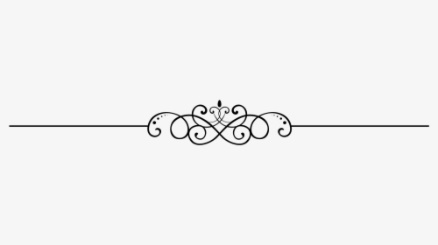 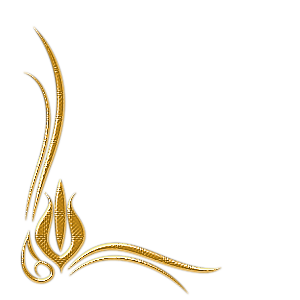 O gece melekler ve ruh, rablerinin izniyle her bir iş için iner dururlar. O gece tan yeri ağarıncaya kadar esenlik doludur.
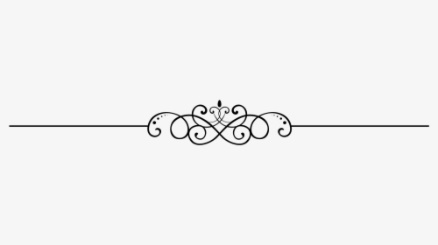 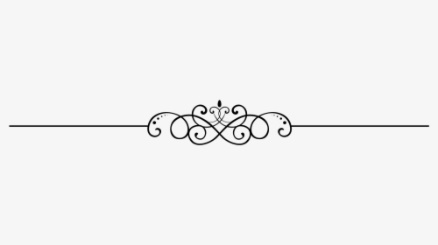 Kadir Suresi, 4-5. Ayetler
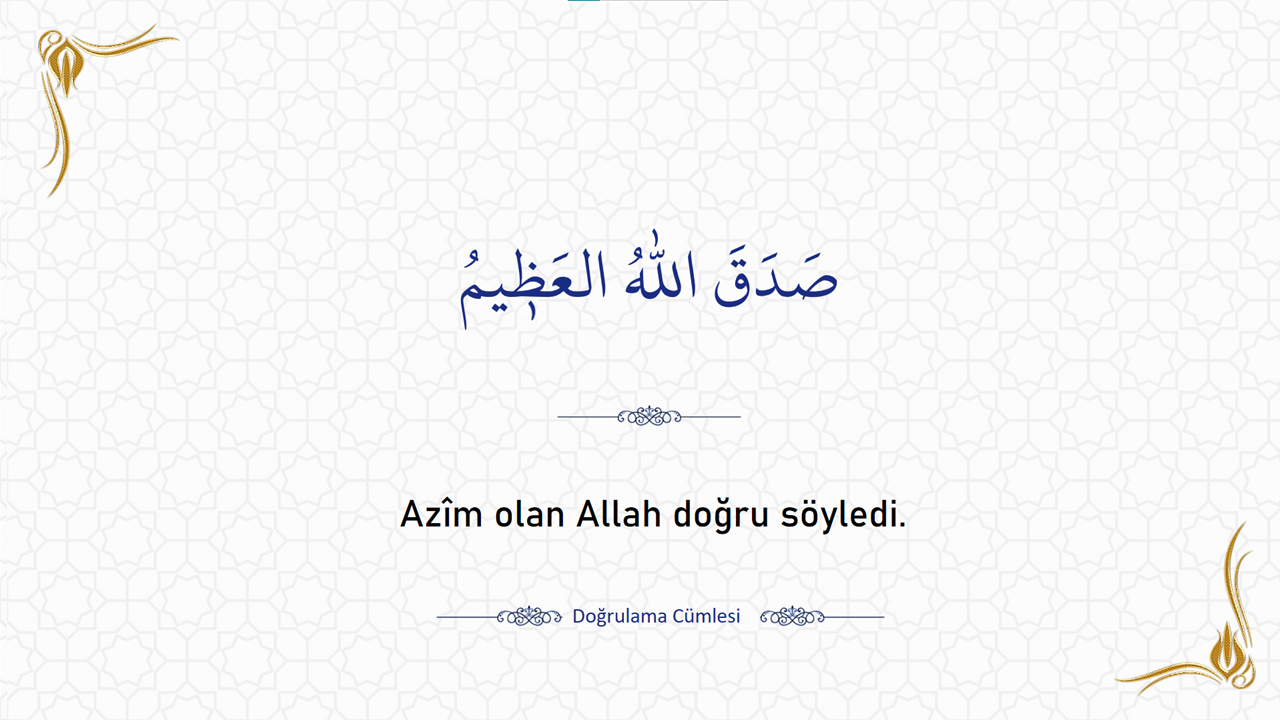 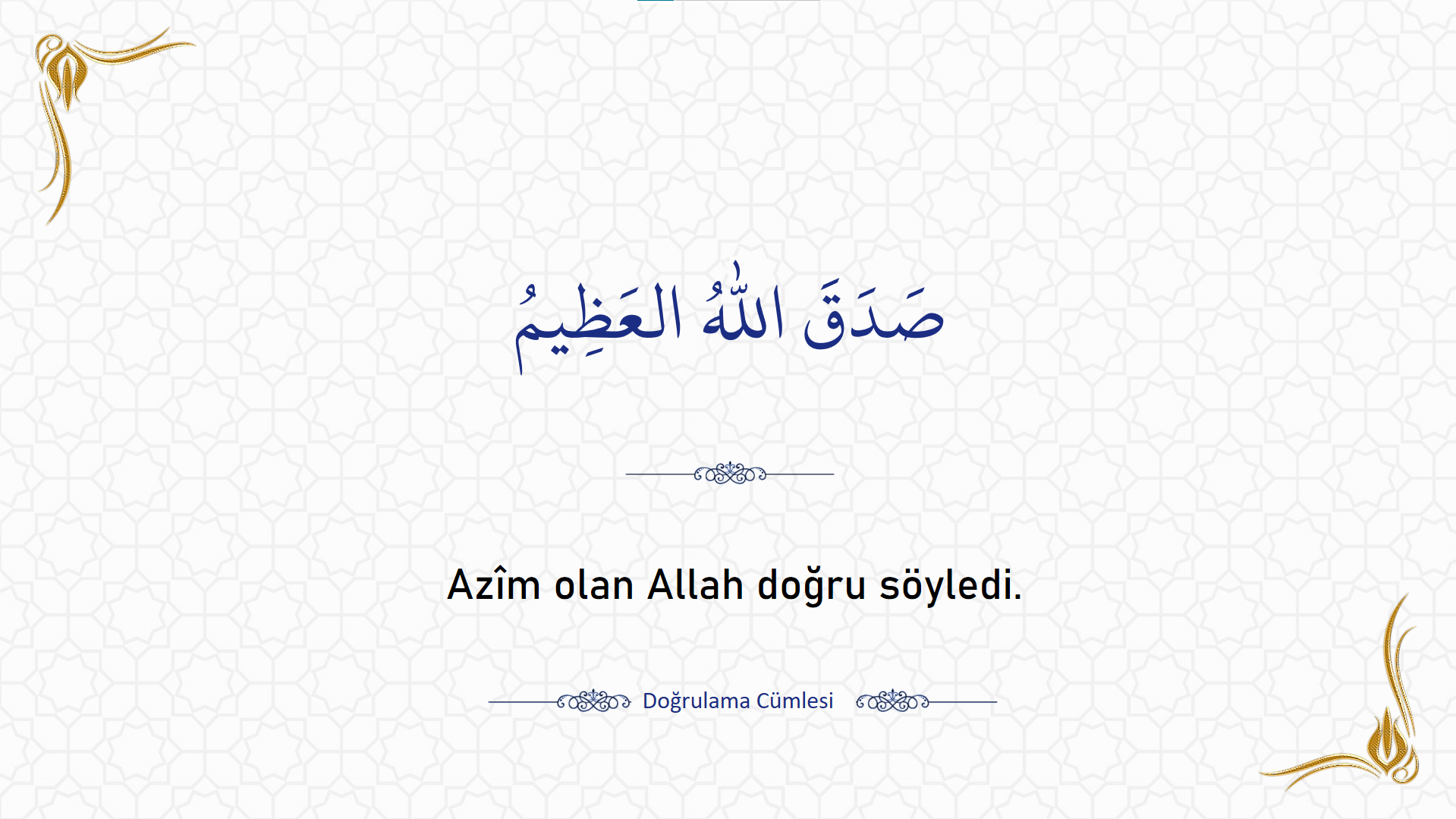 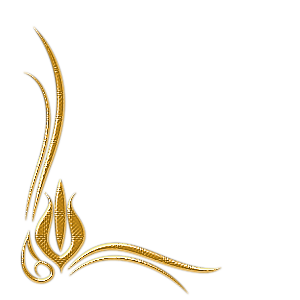 صَدَقَ اللّهُ العَظِيمُ
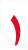 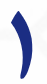 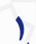 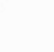 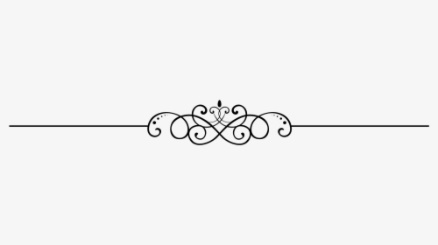 Azîm olan Allah doğru söyledi.
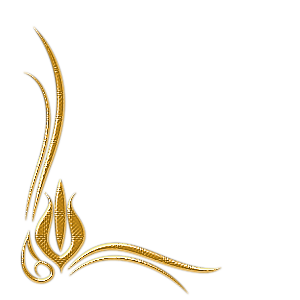 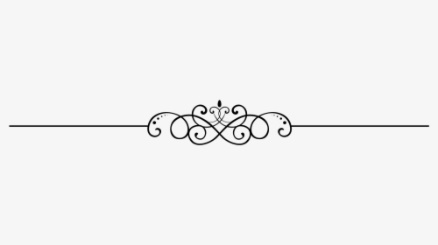 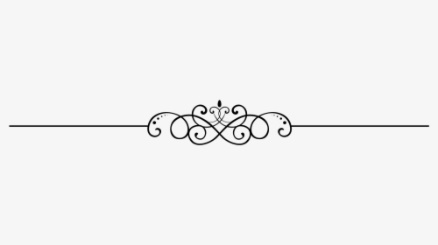 Doğrulama Cümlesi
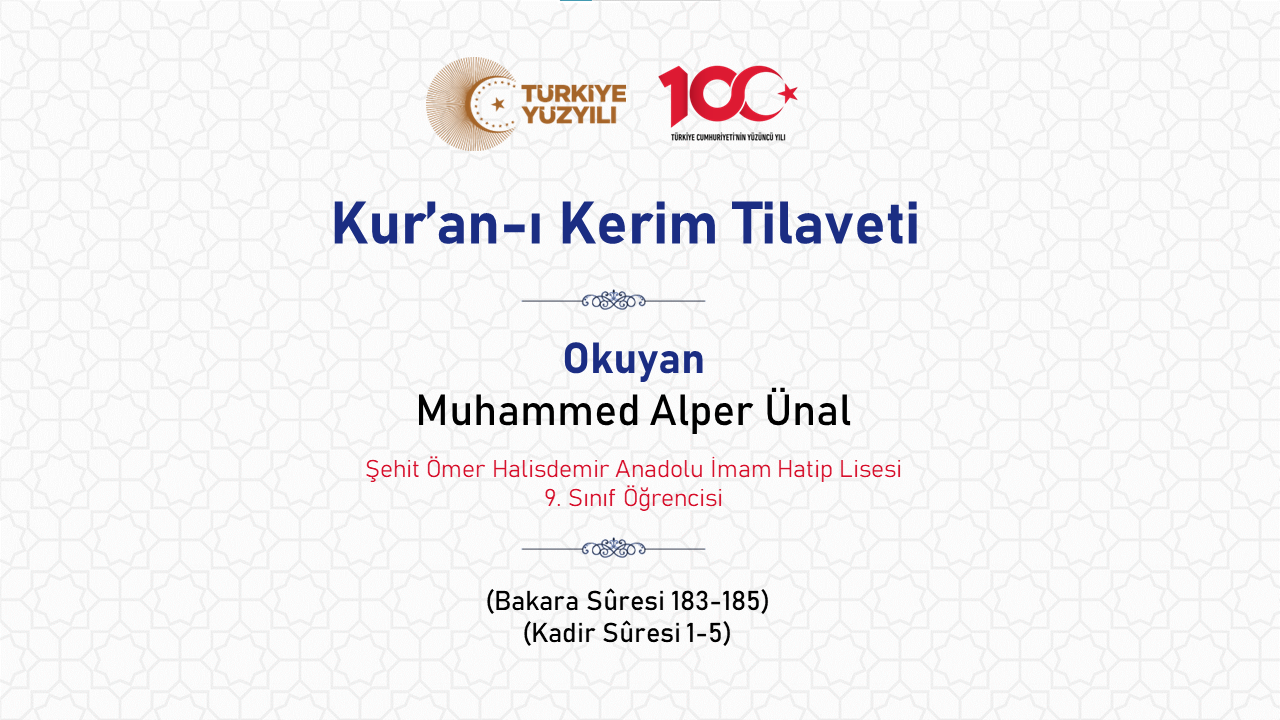 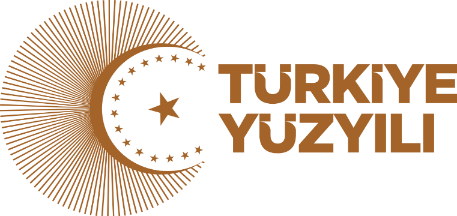 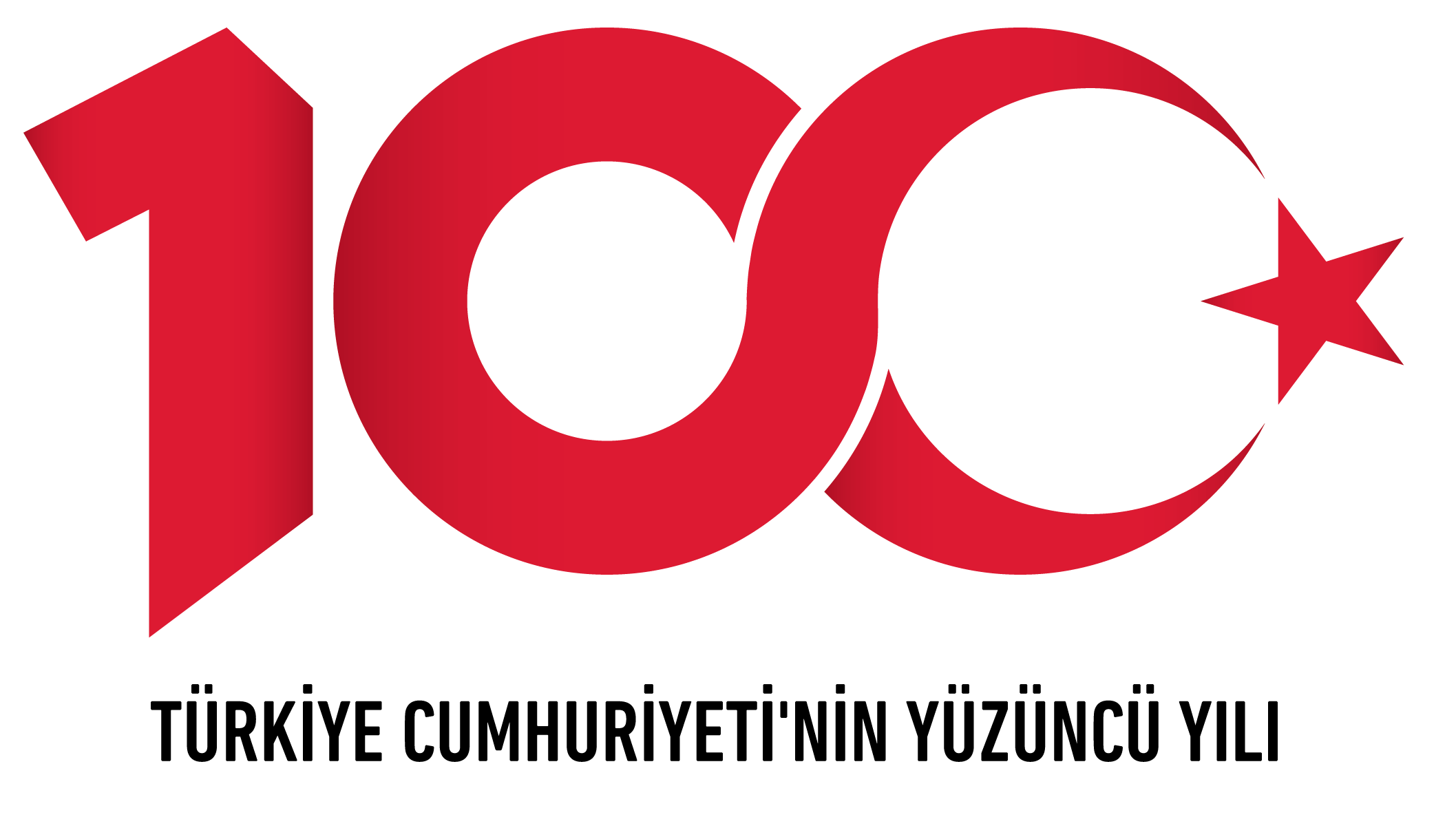 Kur’an-ı Kerim Tilaveti
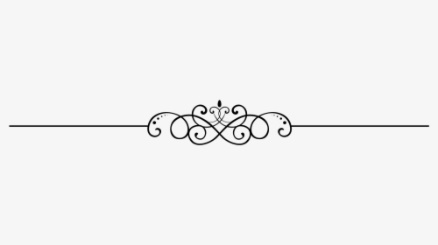 Okuyan
Muhammed Alper Ünal
Şehit Ömer Halisdemir Anadolu İmam Hatip Lisesi 
9. Sınıf Öğrencisi
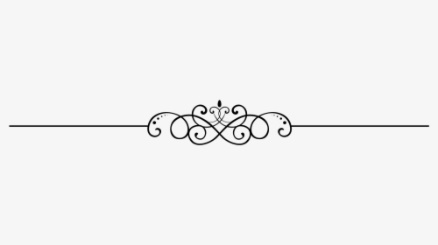 (Bakara Sûresi 183-185)
(Kadir Sûresi 1-5)